ÉPREUVE
E4
BARILLY Dylan
Sommaire
01
02
Présentation
Compétences
03
04
Veille technologique
L’après BTS
PRÉSENTATION
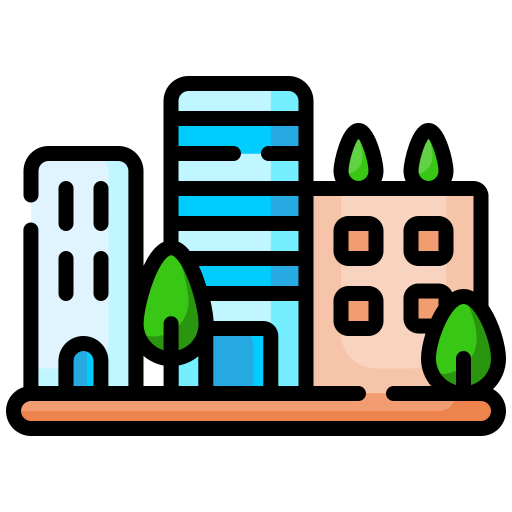 Metz 



Étudiant en BTS SIO (option SISR) en alternance au CFA Robert Schuman



Alternant chez Cora Informatique
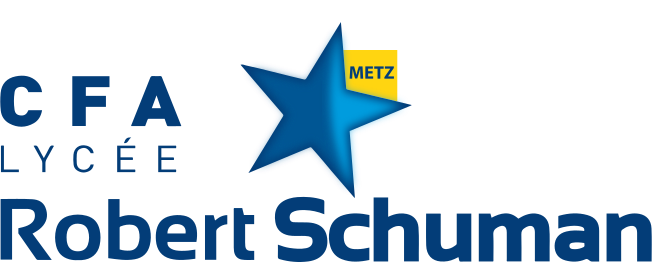 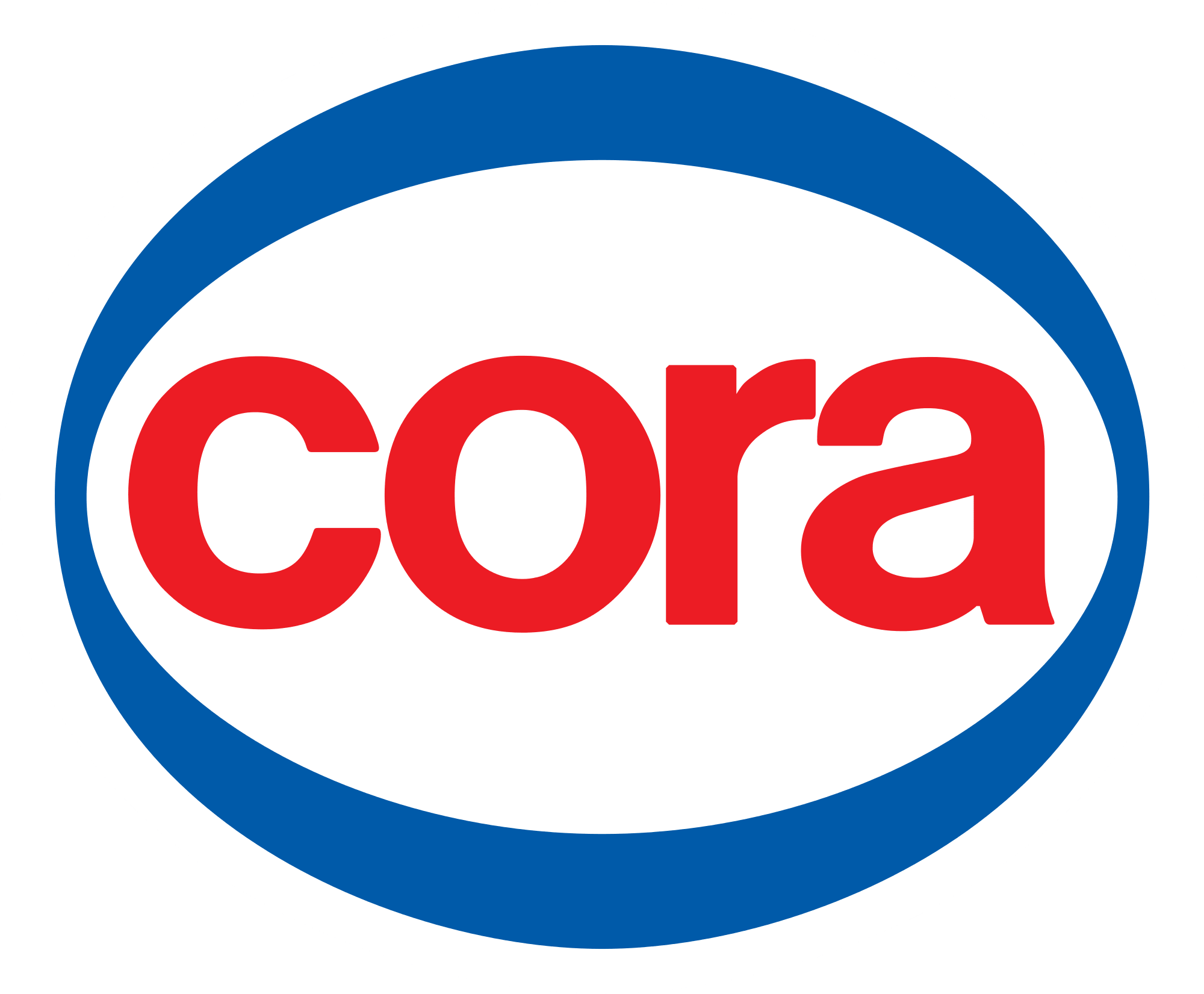 Gérer le patrimoine informatique
01
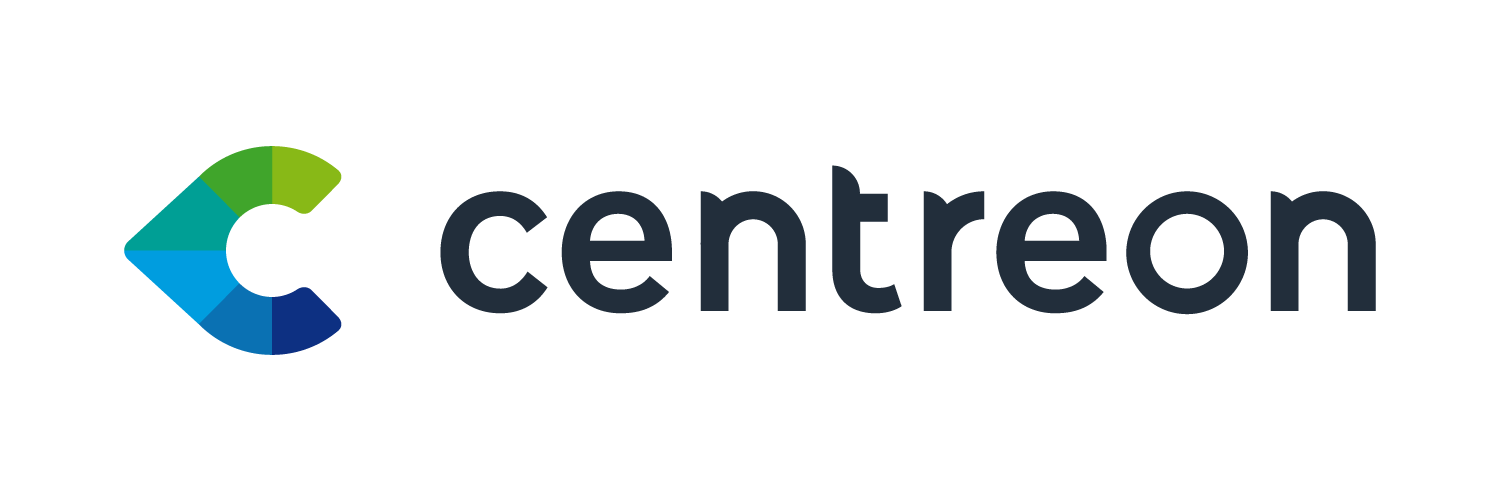 Supervision



Documentation
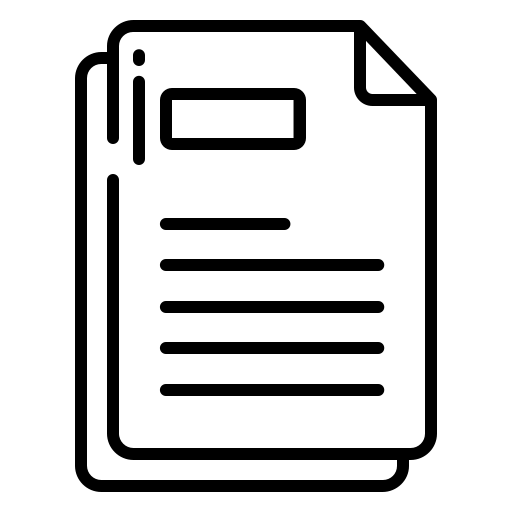 Réponse aux incidents et aux demandes d’assistance et d’évolution
02
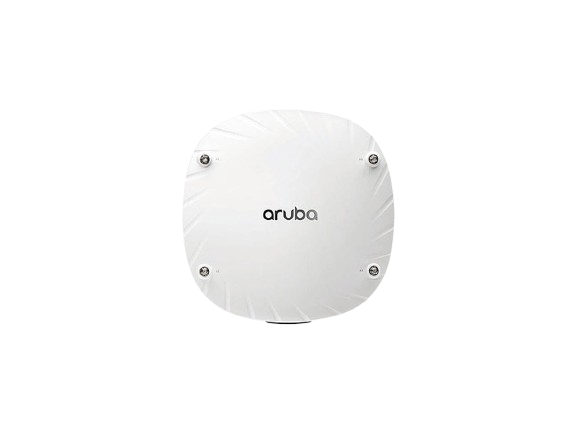 Bridge Wifi

Contrôleur Wifi

Changement switch (St-Avold)
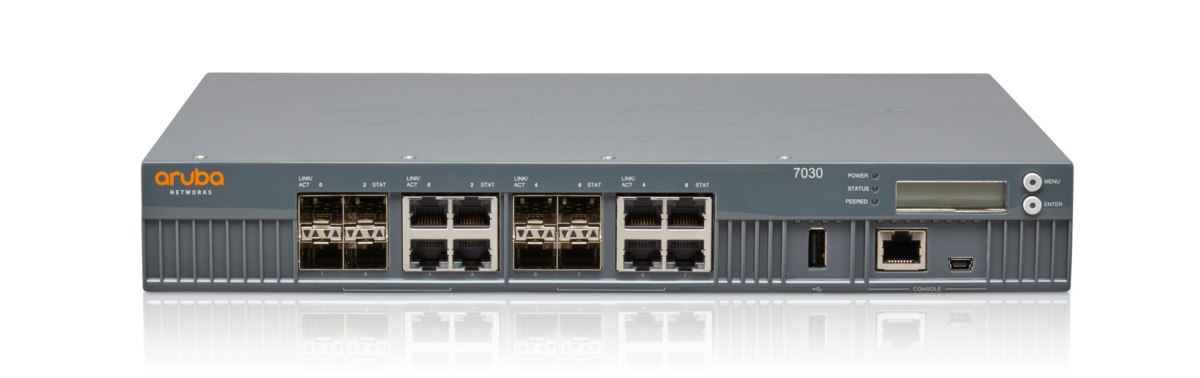 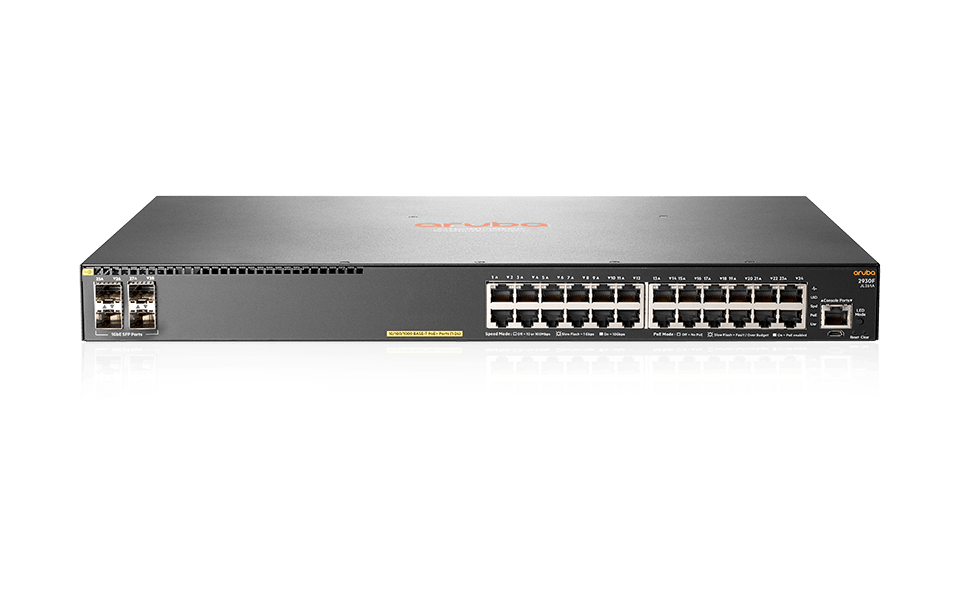 Développer la présence en ligne de l’organisation
03
Portfolio (dqlann57.fr)
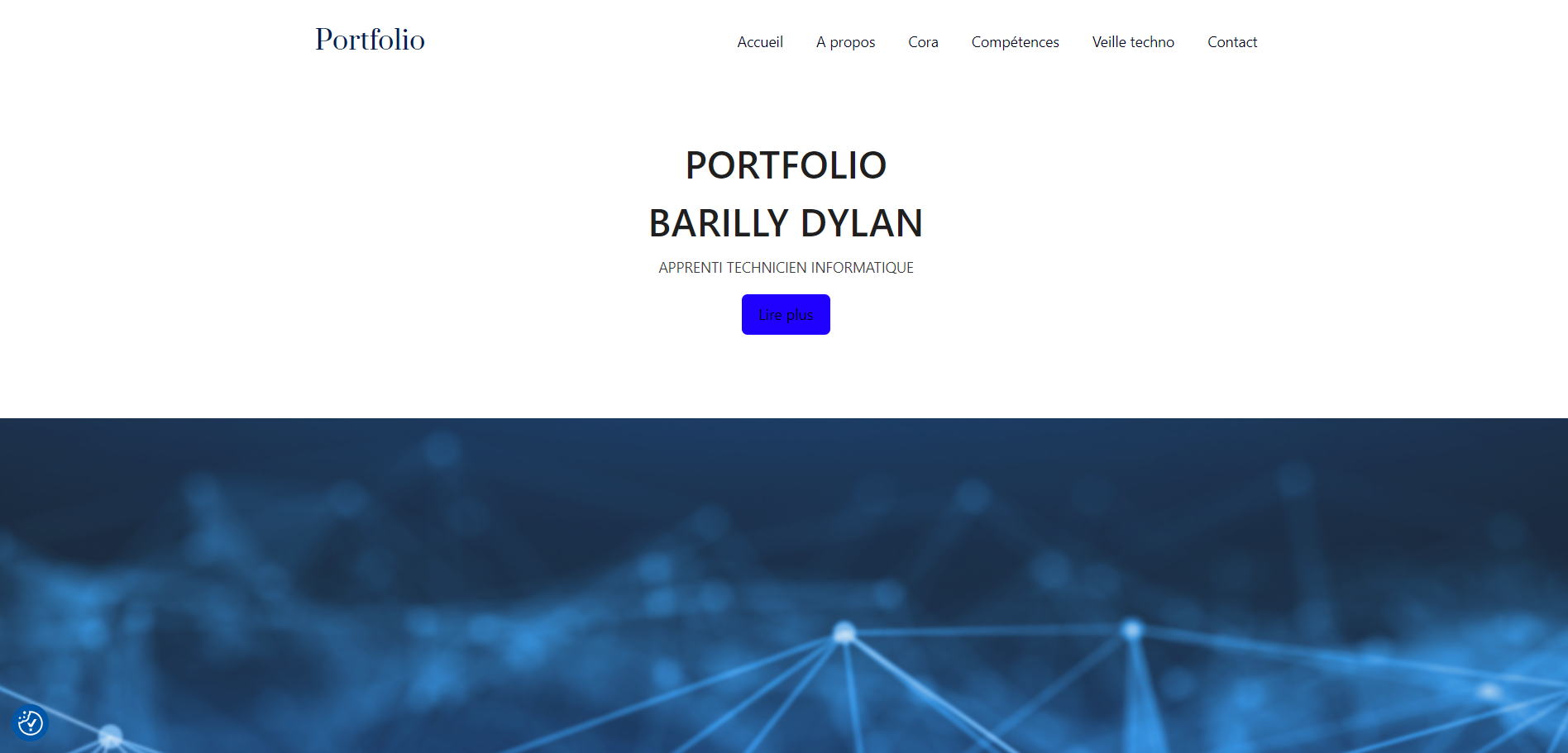 Travailler en mode projet
04
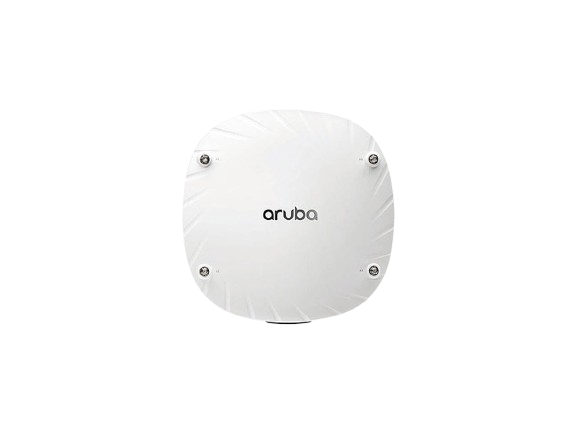 Renforcement Wifi


Remplacement 2512/2524
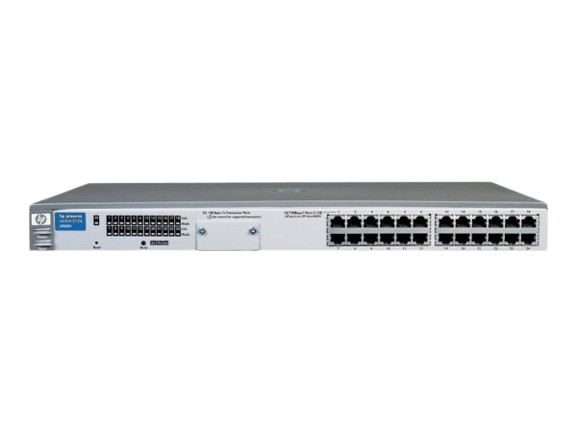 Mise à disposition des utilisateurs d’un service informatique
05
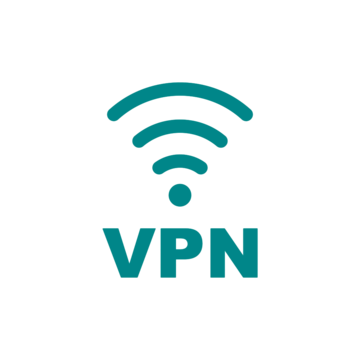 Accès au VPN

Switch en switch POE (bornes)

Changement switch (HS)
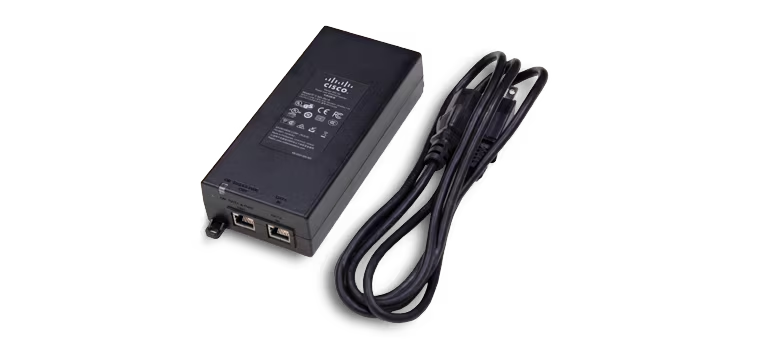 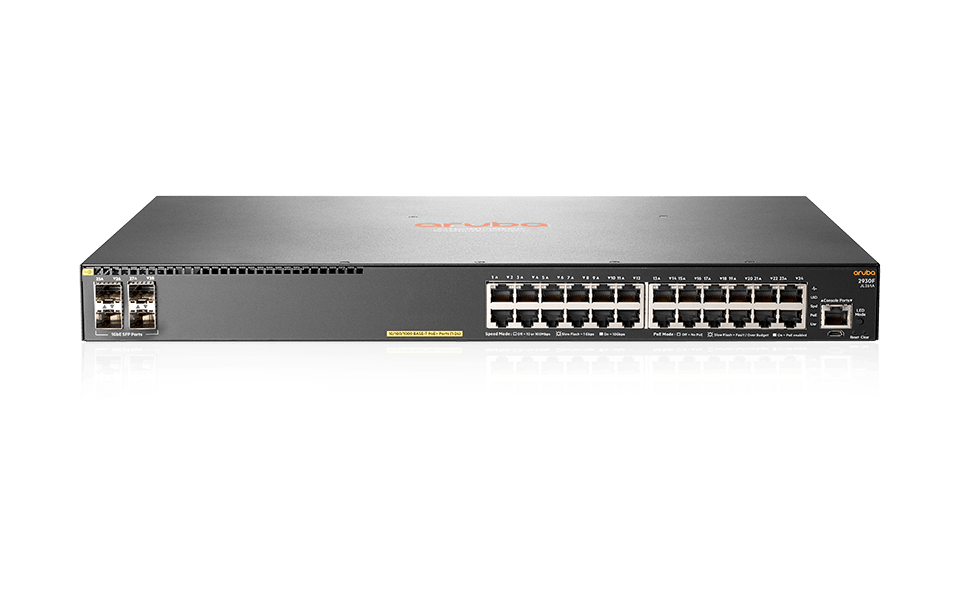 Organiser son développement professionnel
06
Veille technologique



LinkedIn
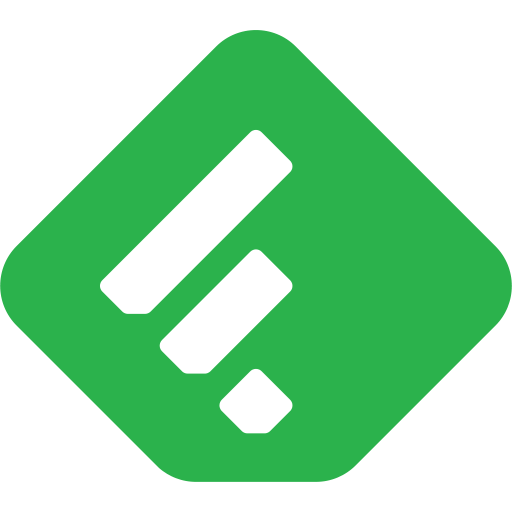 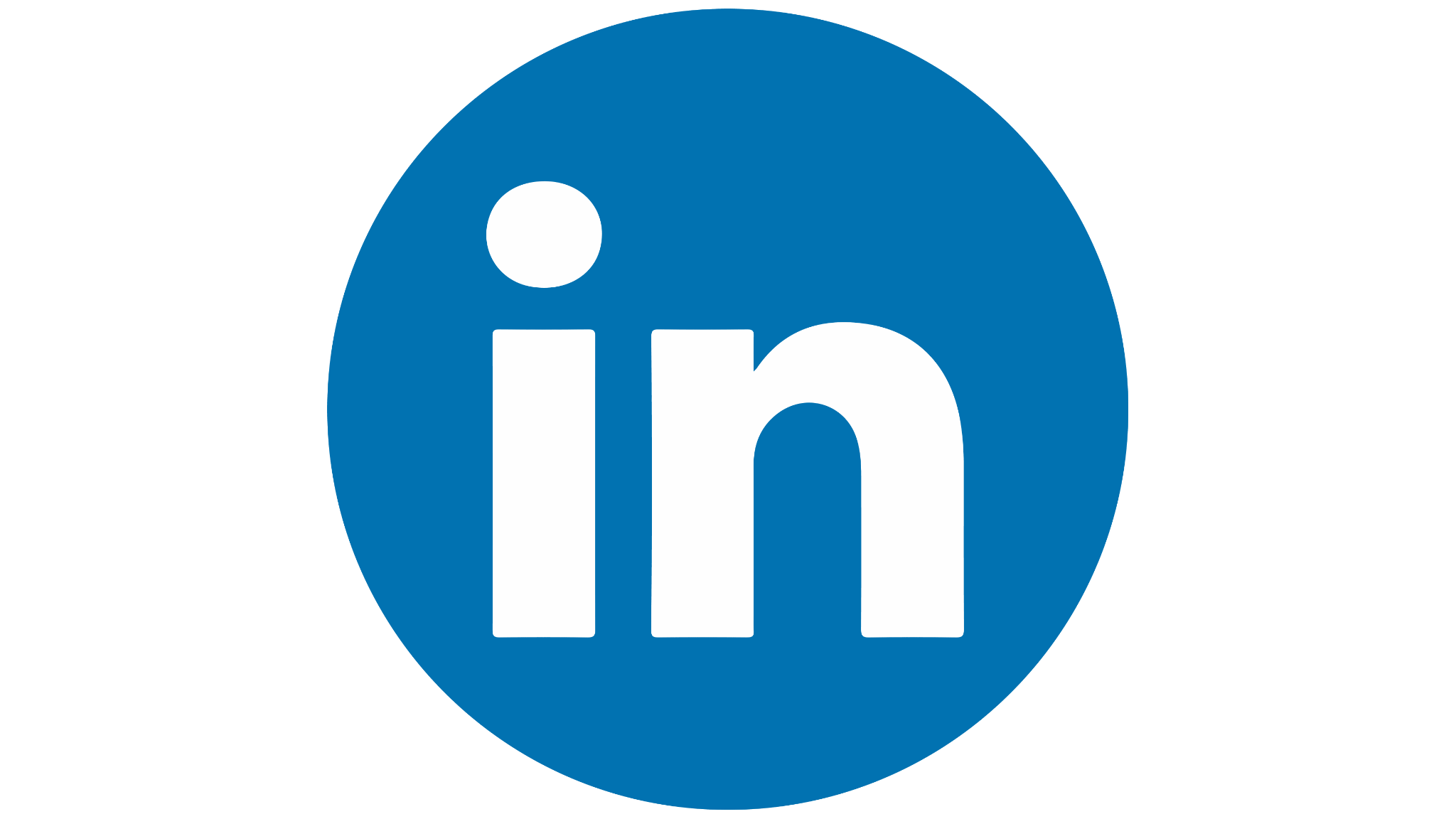 Qualités requises
Compréhension

Réactivité

Organisation

Adaptabilité  

Analyse
Sociabilité

Fiabilité

Rapidité

Collaboration

Compétences techniques
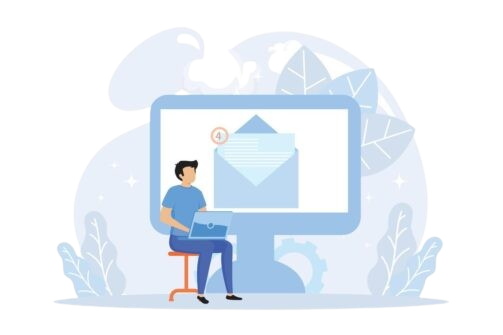 Veille technologique
(cyberattaque)
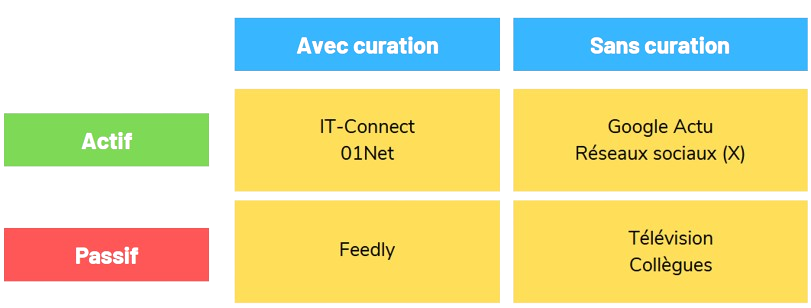 L’après BTS
Formation en alternance “Administrateur systèmes et réseaux” pendant 1 an
Titre RNCP de niveau 6
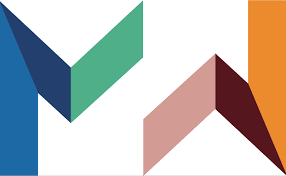 Merci de votre écoute
Présentation
Compétences
Veille techno
L’après BTS